Layer 3 – The Network Layer
David FerryCSCI 2510 – Principles of Computing Systems
Saint Louis UniversitySt. Louis, MO 63103
1
Recall: 7-Layer OSI Model
Last time: The data-link and physical layers allow communication between two directly connected machines

Today: Suppose machine A is connected to B, and B is connected to C… how can machines A and C communicate?
Application to Application
Entity to Entity
Socket to Socket
Interface to Interface
Hardware to Hardware
Physical Connection
CSCI 2510 - Principles of Comp. Systems
2
The Network
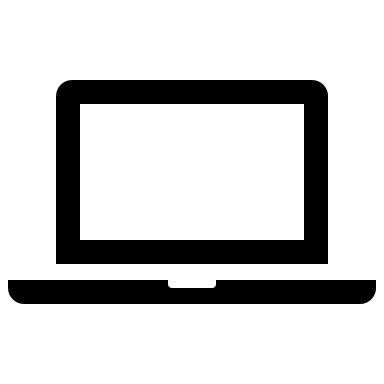 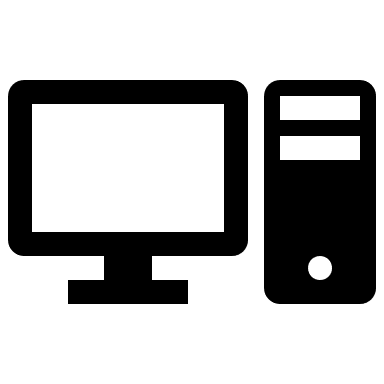 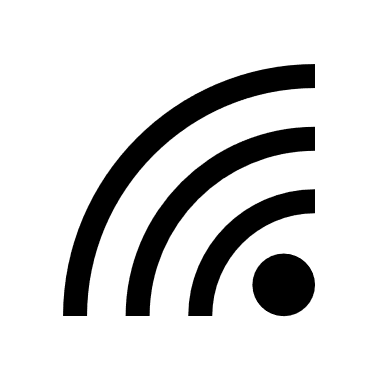 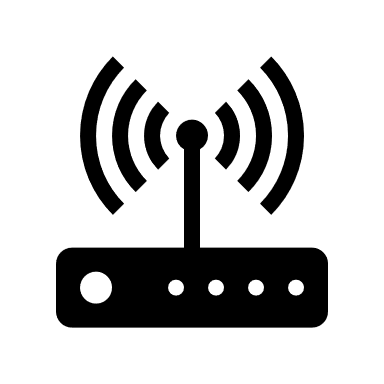 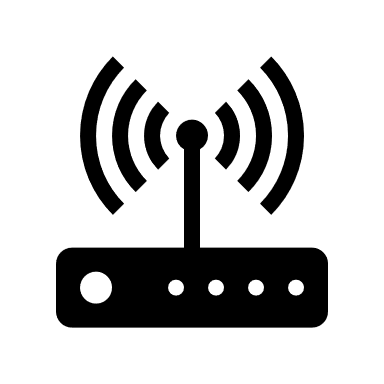 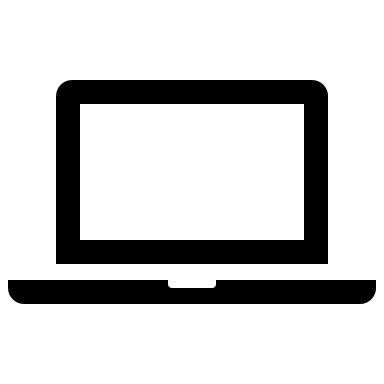 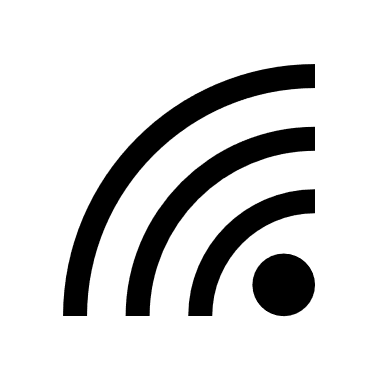 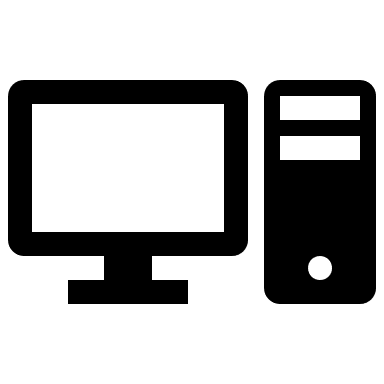 CSCI 2510 - Principles of Comp. Systems
3
Routing in a Network
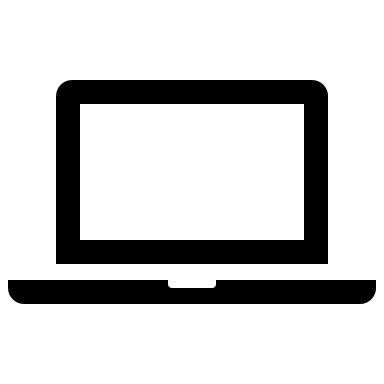 C
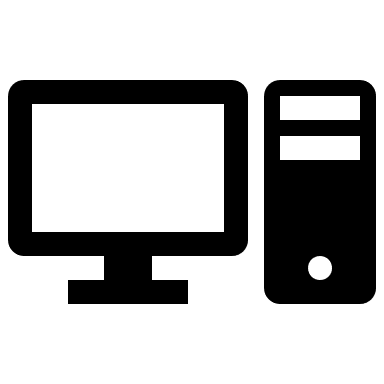 A
1
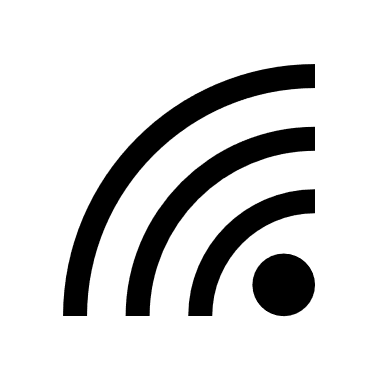 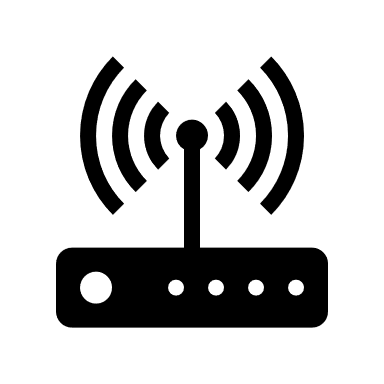 3
3
2
1
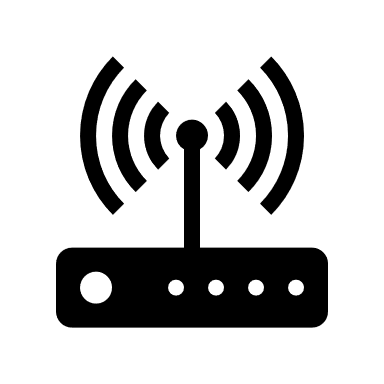 B
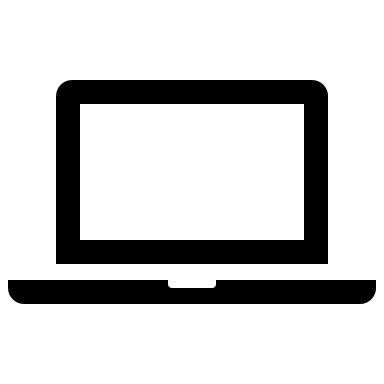 2
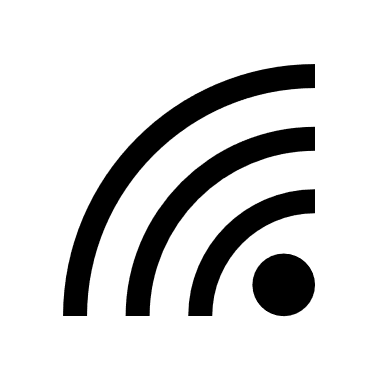 E
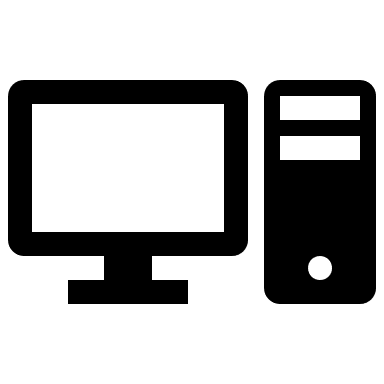 D
Each device has one or more network interfaces
Routing is deciding which network interface to send a communicationover, with the intent of getting it to a final destination
The routing decision is a local decision
CSCI 2510 - Principles of Comp. Systems
4
Layer 3 Protocols: IPv4 and IPv6
IP = “Internet Protocol”
Purpose is to answer that routing question- how does data get to a distant remote machine?
All hosts are identified by an IP Address

IPv4 Addresses – 4 bytes expressed as decimal octets
232 total addresses
E.g. 165.134.107.80 (hopper.slu.edu)
SLU owns all of 165.134.XXX.XXX
Each octet has possible values 0-255
IPv6 Addresses – 16 bytes expressed as hexadecimal octets
2128 possible addresses 
E.g. fe80::c083:ecff:fe0a:1538 (zero-value octets omitted at :: )
CSCI 2510 - Principles of Comp. Systems
5
IPv4 vs IPv6
IPv4 and IPv6 – most notable difference is address space size and representation
32 bits vs 128 bits
Some early adopters have huge address spaces, which ate up a lot of the IPv4 address space early on(see https://xkcd.com/195/)
But IPv6 also has improvements to efficiency and security as well
Currently in practice almost all networking hardware/software supports both IPv4 and IPv6
CSCI 2510 - Principles of Comp. Systems
6
The Routing Question
Q: Given an IP address destination, how does a packet get there?
Recall that routing decisions are local!

Q: Given an IP address destination, which interface do I send it out over?
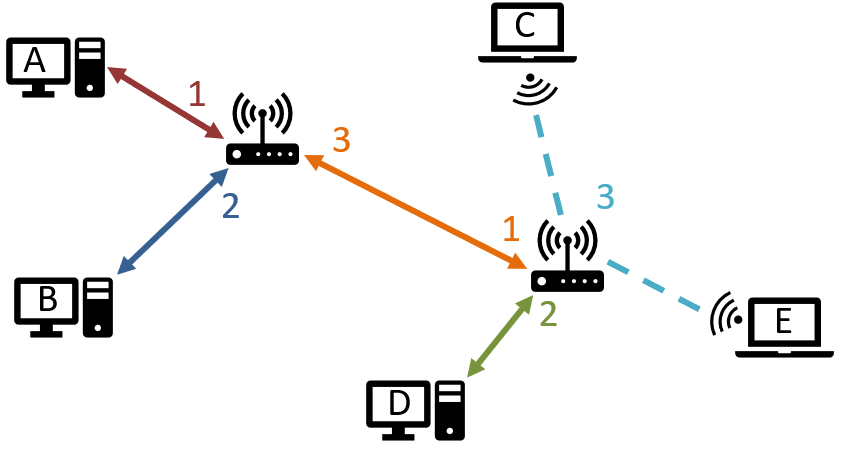 CSCI 2510 - Principles of Comp. Systems
7
Other Elements of Internet Protocol
Fragmentation: Divides large communications into packets of (typically) 64K or less.
Reassembles (de-fragments) large communications on the receiving end.
IPv6: Encrypts/decrypts packets
You can do this with IPv4 as well, but it was built on top of IPv4, so was not universally available. The IPv6 standard requires encryption, which means that all IPv6 capable devices must also support encryption.
CSCI 2510 - Principles of Comp. Systems
8
Routing Tables
Each machine maintains its own routing table.
Creates a mapping between IP address destinations and output interfaces






Router selects the output interface based on the longest prefix match in the routing table
E.g. the third rule matches both addresses 192.168.0.10 and 192.168.0.11 to the 31st bit
Many routing tables can contain other info as well: e.g. cost
CSCI 2510 - Principles of Comp. Systems
9
192.168.1.100
Routing Example
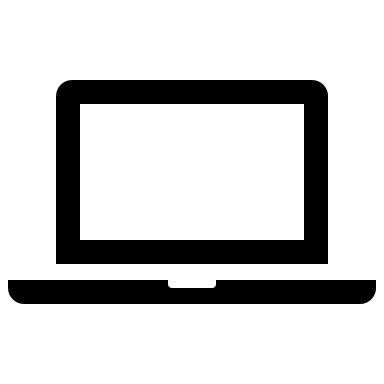 C
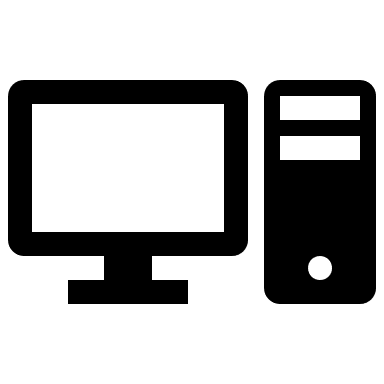 A
192.168.0.0
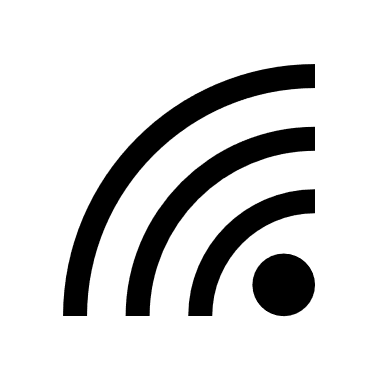 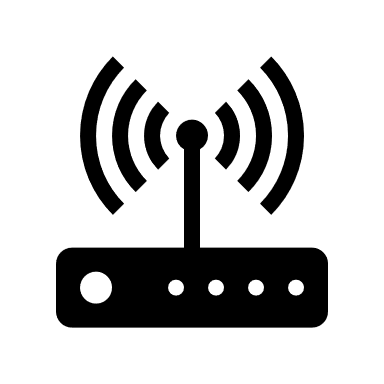 192.168.0.10
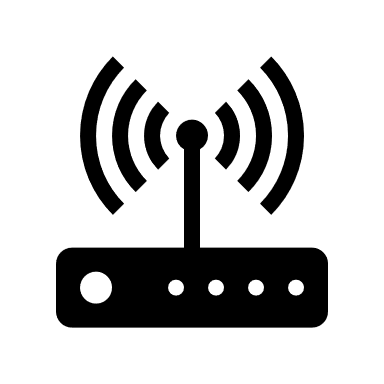 192.168.1.101
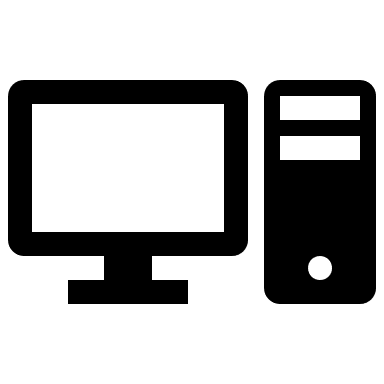 B
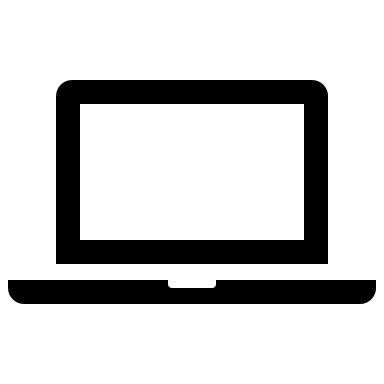 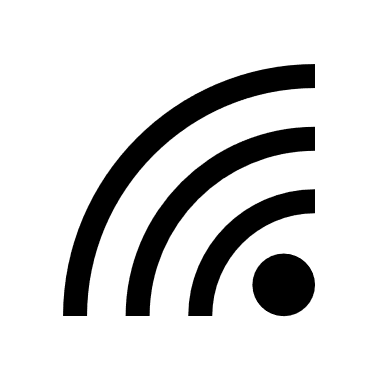 E
192.168.1.0
192.168.0.11
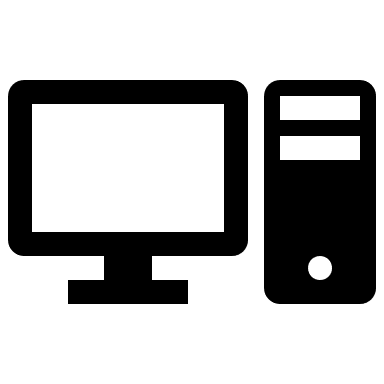 D
192.168.1.10
Suppose that computer B wants to contact computer E, and alreadyhas its destination address of 192.168.1.101
CSCI 2510 - Principles of Comp. Systems
10
192.168.1.100
Routing Example
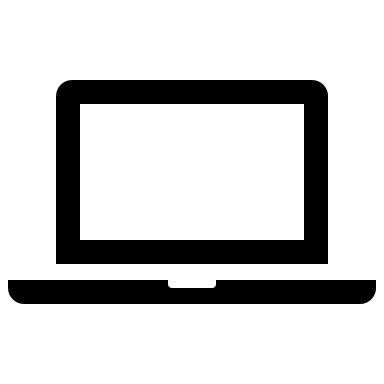 C
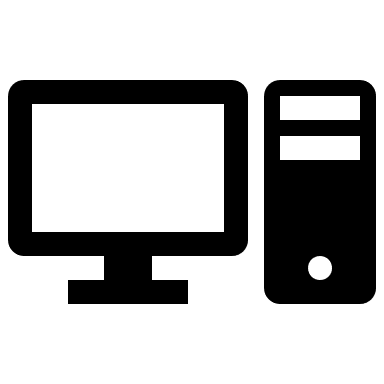 A
192.168.0.0
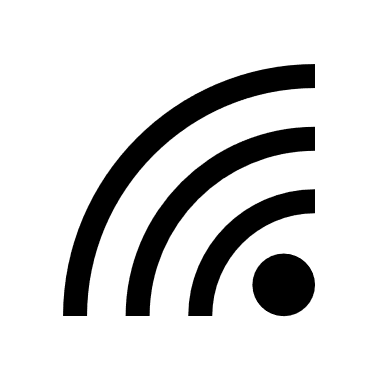 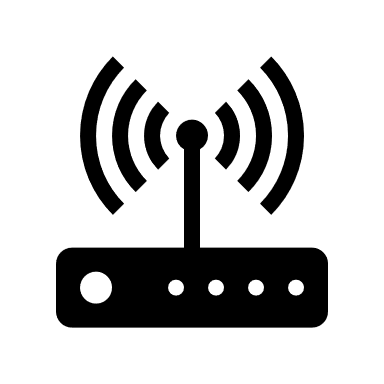 192.168.0.10
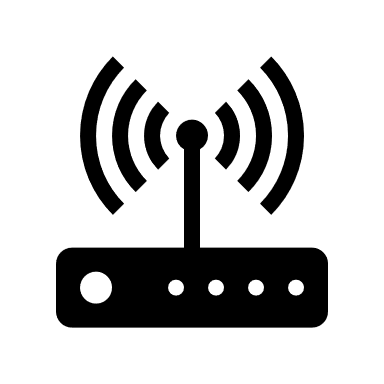 eth0
192.168.1.101
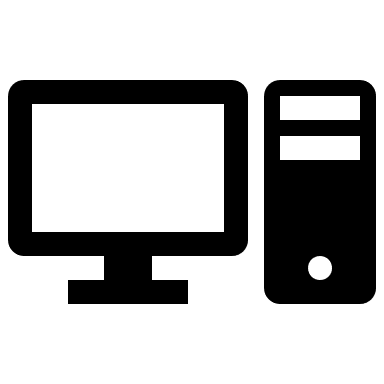 B
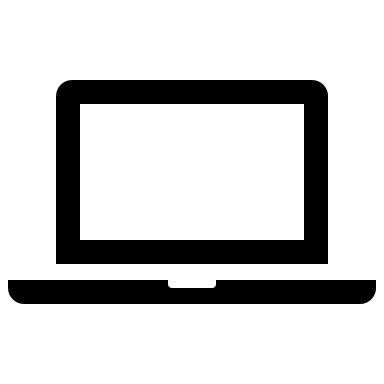 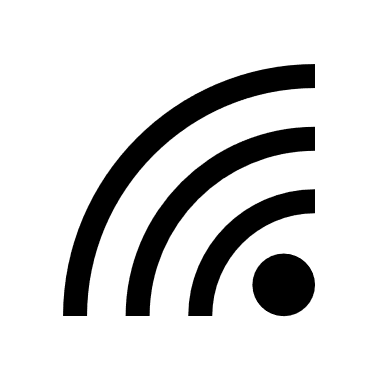 E
192.168.1.0
192.168.0.11
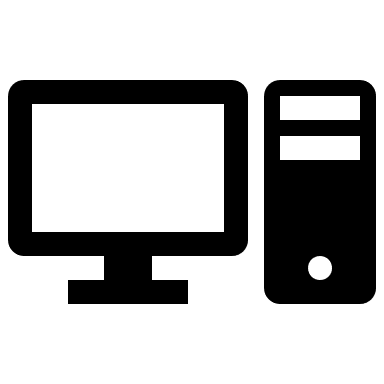 D
192.168.1.10
Machine B Routing Table
CSCI 2510 - Principles of Comp. Systems
11
192.168.1.100
Routing Example
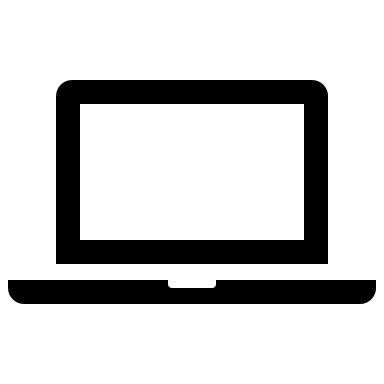 C
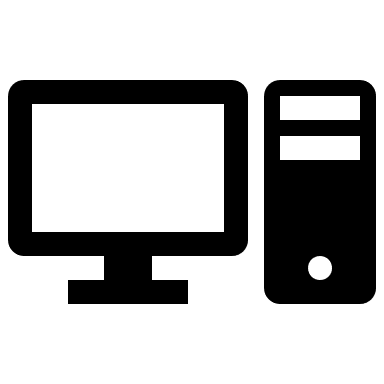 A
192.168.0.0
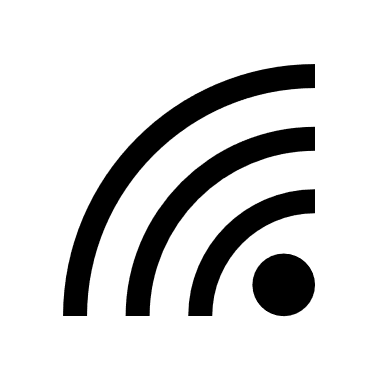 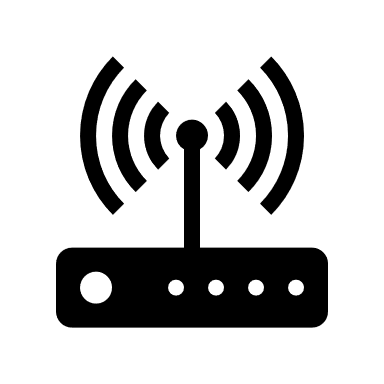 192.168.0.10
eth0
eth1
eth2
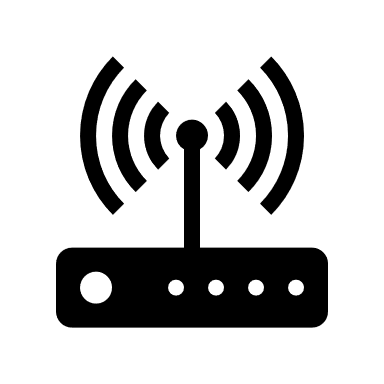 192.168.1.101
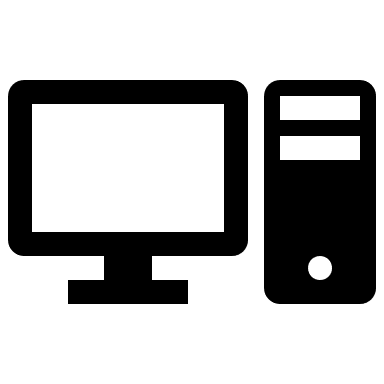 B
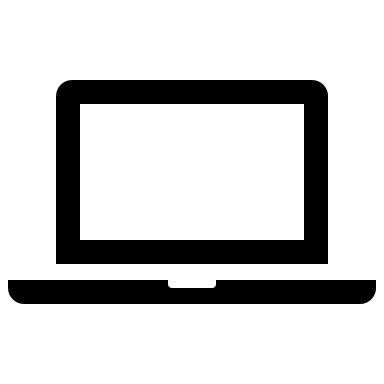 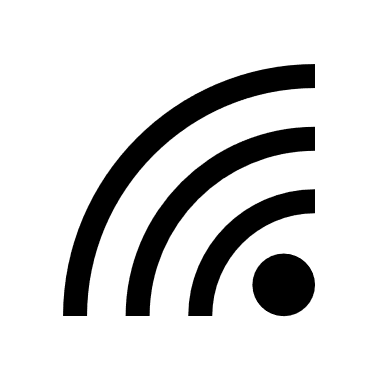 E
192.168.1.0
192.168.0.11
192.168.0.0 Routing Table
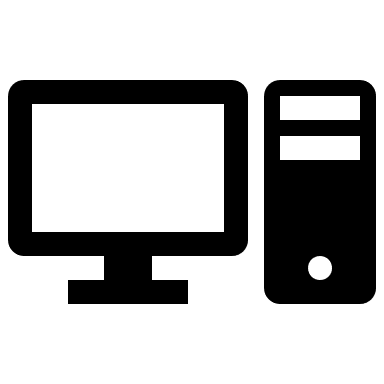 D
192.168.1.10
CSCI 2510 - Principles of Comp. Systems
12
192.168.1.100
Routing Example
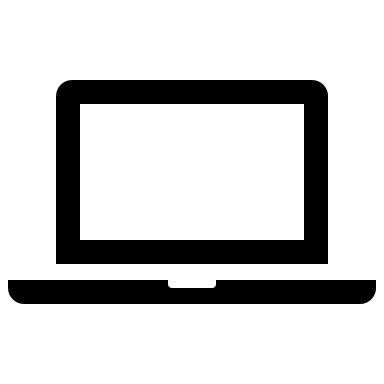 C
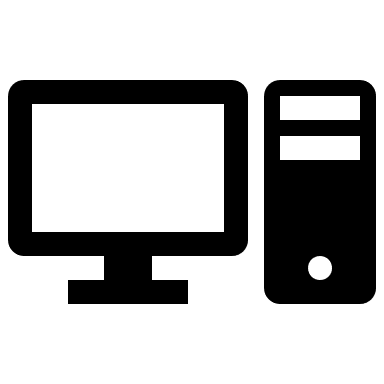 A
192.168.0.0
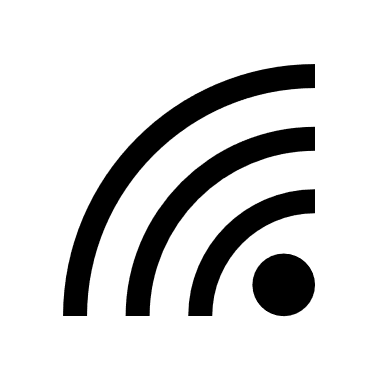 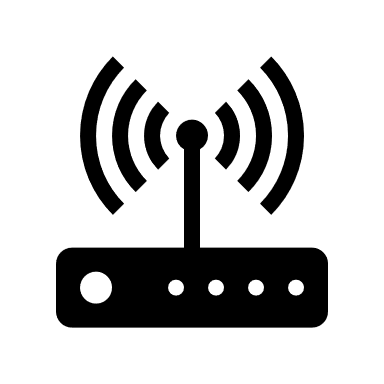 192.168.0.10
wlan0
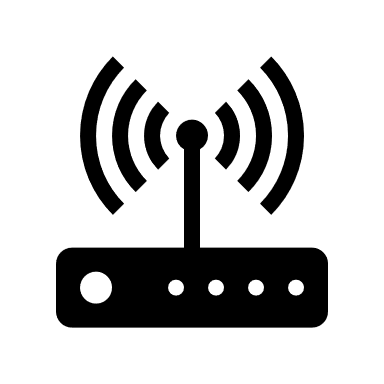 eth0
192.168.1.101
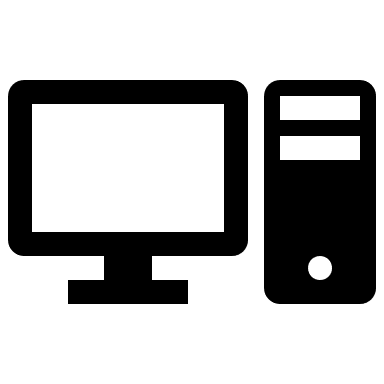 B
192.168.1.0
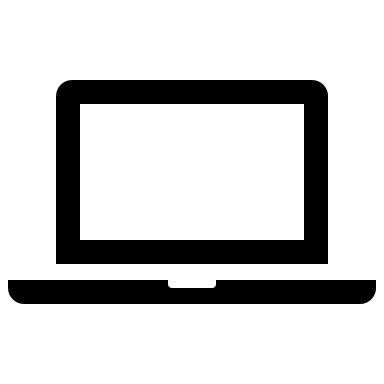 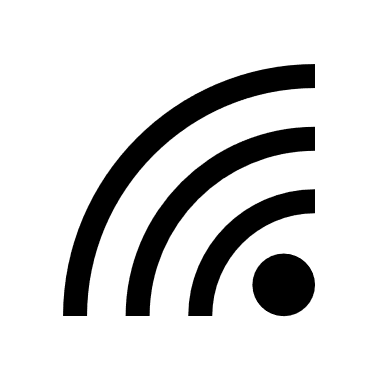 E
eth1
192.168.0.11
192.168.1.0 Routing Table
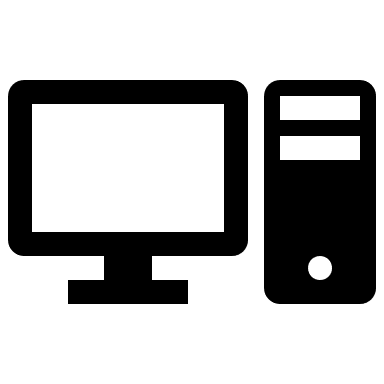 D
192.168.1.10
CSCI 2510 - Principles of Comp. Systems
13
The Missing Piece
OK- so IP routing is done locally via routing tables… how do we actually get those routing tables in the first place?
Small networks – can be built by hand
Some networks – can be done by standard
E.g. Home networks almost always look like this:




Large networks – done by network engineers with algorithms
E.g. Border Gateway Protocol (BGP) allows large internet providers to cooperate and declare what IP addresses they can route to
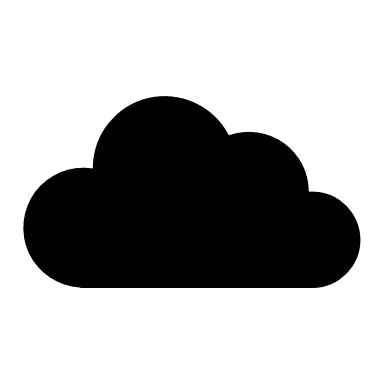 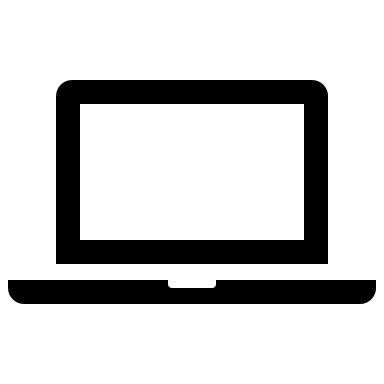 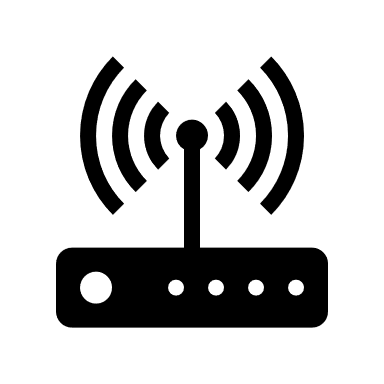 ISP
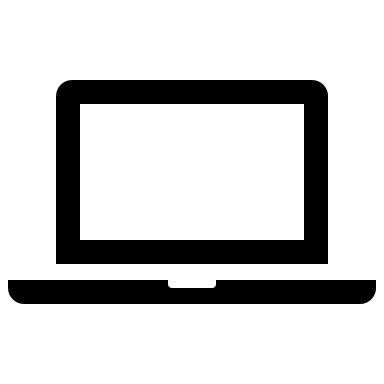 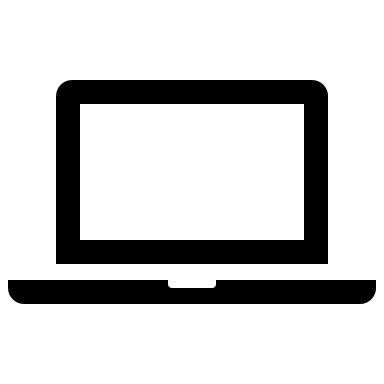 CSCI 2510 - Principles of Comp. Systems
14
The Internet
Really just a big collection of routers and routing tables
Vaguely hierarchical because it’s easier to manage
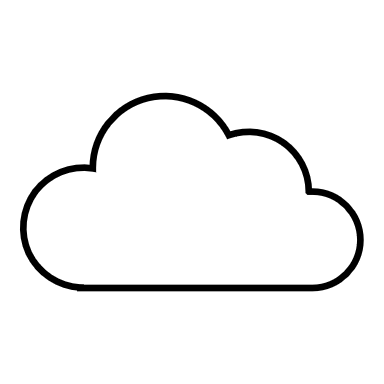 Charter CoreRouter
Verizon CoreRouter
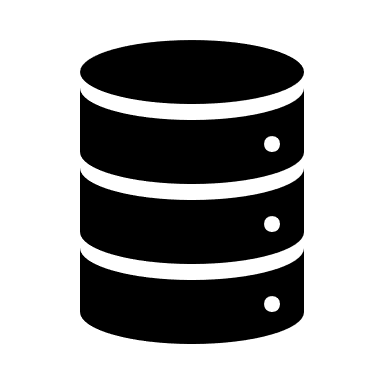 InternetBackbone
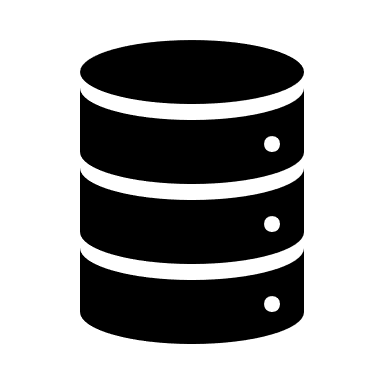 Charter Mid-levelRouter
Verizon Mid-levelRouter
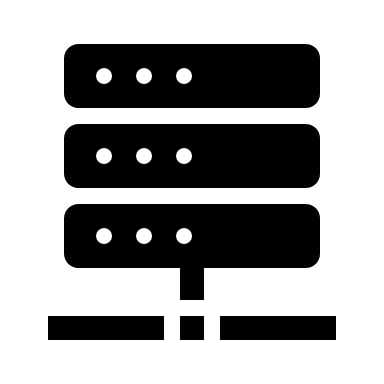 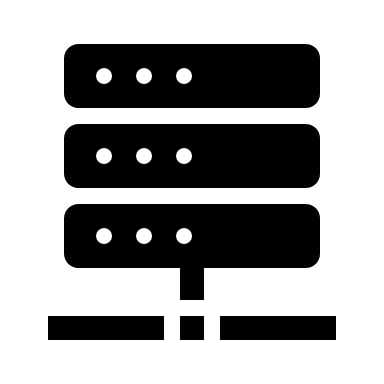 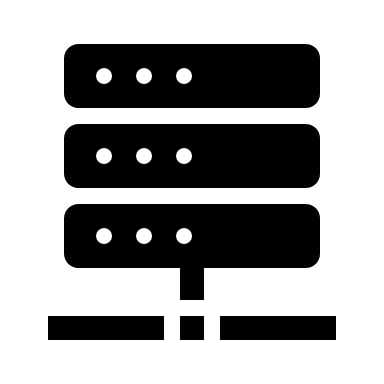 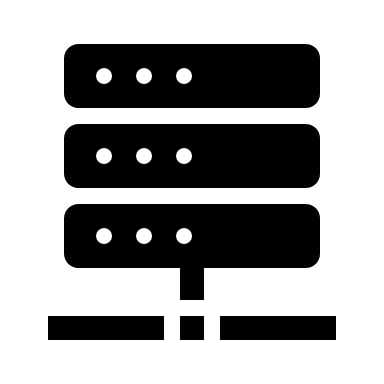 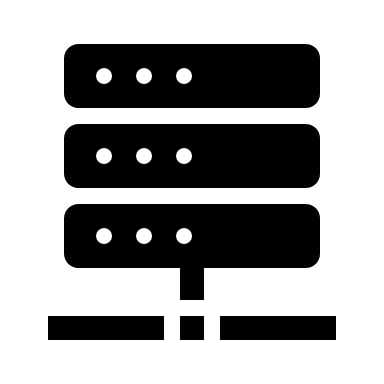 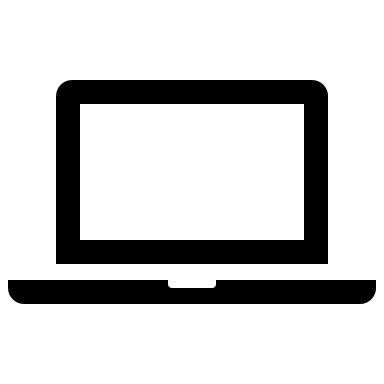 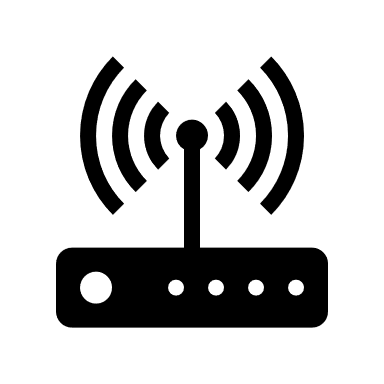 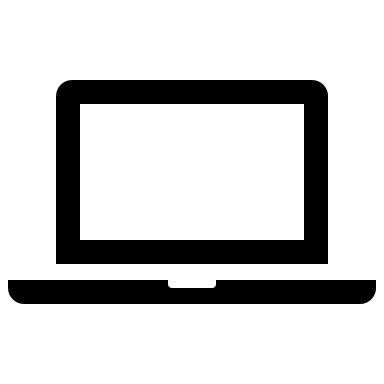 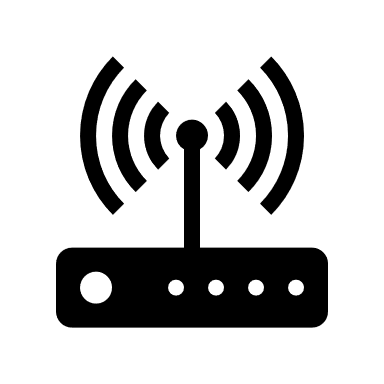 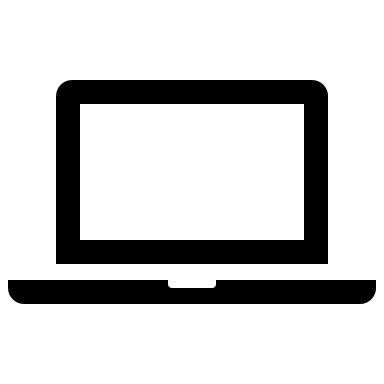 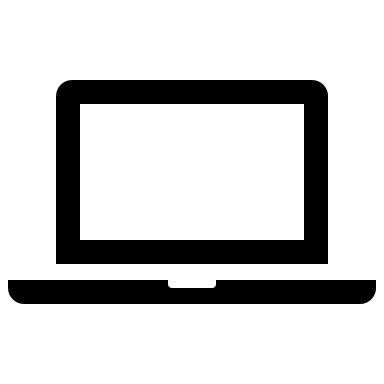 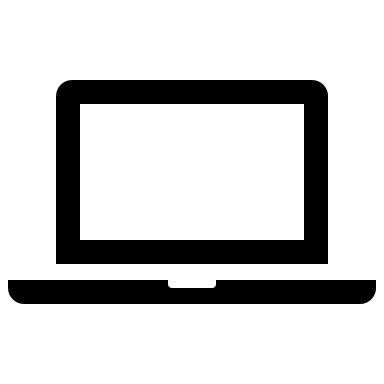 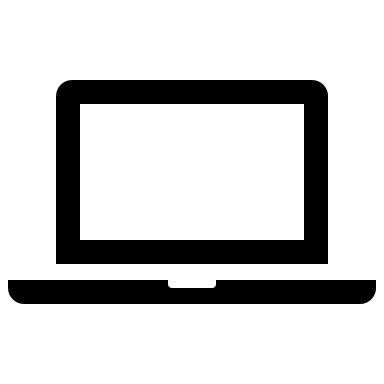 Your Home
Friend’s Home
CSCI 2510 - Principles of Comp. Systems
15
Some Routing Tools
Routing information is public to a degree

Windows:
ipconfig – get current machine’s IP information
nslookup – resolve domain names
ping – see if you can get a response from a server
tracert – trace path to host

Linux:
ifconfig – get current machine’s IP information
host – resolve domain names
ping – see if you can get a response from a server
traceroute – trace path to host
route – see routing tables
CSCI 2510 - Principles of Comp. Systems
16